Journal Presentation
What have you learnt?
What was new to you?
How could you apply those in the classroom teaching? 
What was not clear to you?
Which one did you find difficult?
Which one is not relevant to the contents of EfT books?
Write your comments on that day’s sessions?
Welcome
To
Forth
Day’s
Training
Session’s
DAY-4
Session-1
Teaching English to large classes
Activity-1: : Tounge twister revised using audio clip D4_S1_A1)
I scream, you scream,  we all scream for ice-cream.
The most common feature of a primary classroom in Bangladesh is that there are more or less 60-70 students sitting in a room. At least 5 students sit on a long bench with another high bench in front of them to keep books on. There is a chair and a table in front of them for the teacher. It is very difficult to teach and assess students learning.  In this session, participants will learn about how they can deal with major challenges
Activity-2: Identifying the challenges of teaching English to large classes
Collecting the challenges teaching English to a large class through brainstorming on the board. Encourage them to reflect on their experiences in classroom teaching.
Organise participants into 5 groups. Tell them to list the 7 major challenges of teaching English to large classes from the board list
Resource paper-23 (a)
Activity-2: Describing the ways of dealing the challenges to teaching large classes
Organise the participants into 5 groups.
Give each group two different challenges from the ranked 7 major challenges to find out the possible solution in group discussion. Ask them to write the challenges in the left-hand column and the possible solution in the right-hand column.
Ask each group to present their group work.
Resource paper-23(b)
Activity-3: Developing an English for Today lesson plan
Organise participants into groups of 5 (5 participants per group).
write a lesson plan .The lesson should last 35 minutes.
The lesson MUST contain at least one example of a listening and a
speaking activity.
Tell groups to swap their poster (the lesson plan) with another group – each group should have a lesson plan that is not their own. Groups read the lesson plan, and answer the questions about it. Groups write notes for each other based on the questions. Ask the groups to hand back posters to the original group, and hand over their notes. Tell the groups to read the notes and ask questions if they need any clarifications. 
Finally tell the groups to amend the lesson plan according to feedback if required and to preserve it for use in the next time.
The lesson plan questions
Look at the other group’s lesson plan and answer the following questions:
a)   Are the learning outcomes included? Is it clear what language or skills are practised?
b)  Has classroom language been included? Is it simple enough for students to understand?
c)  Does the lesson include opportunities for students to listen to and speak English?
d)  Is a listening activity included? Does the teacher introduce the text to the students?
     What do the students do while they are listening?
e) Is a speaking activity included? Do all students get the opportunity to speak? What
    support do students get for the activity? Is it clear from the lesson plan how the teacher
    will correct and assess students’ speaking? How will the teacher help students with pronunciation?
f) Look at the learning outcomes again. Do you think the activities and tasks in this
    lesson help students to meet the learning outcomes?
g) Is it possible to carry out all parts of this lesson with a large class?
h) Do you have any suggestions for ways to improve the lesson plan?
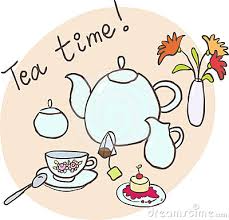 Day - 4
Session - 2
Early Reading and writing
Activity: 1: Warm up: Two little hands clap clap clap. Audio (additional) Class 1 Rhyme By showing and role playing
Activity-2: Introducing the stages of early reading and writing
Organise participants into pairs. Give/ show each pair a copy of worksheet-13.
Cat, red
Worksheet-13
help
Read in pair and fill in the gaps for the stages of early reading and writing
elephant
Activity 1: Learning to read
Below are eight stages in the process of learning to read English for most children. These stages don’t necessarily happen in exactly this order, and many of them happen at the same time. However, it is a useful guide. Complete the sentences with suitable example words.
1. The child learns the most common sounds for the letters of the alphabet. For example, the letter sounds in ‘cat’ and ‘hen ’.
2. He/she learns to put these together to form simple words such as ‘hand’, ____                and ______.
3. He/she learns how pairs of consonants work together to make new sounds. For example, ‘she’, __________     and __________.
4. He/she learns how pairs of vowels work together to make new sounds. For example, ‘good’, ‘rain’, __________              and _______ ’, 
5. He/she learns how r and consonant + e can change the sound of the vowel  that goes before. For example, ‘short’, ‘time’, __________    and __________.
6. He/she learns the less common sounds of some letters, such as the c in ‘ice’ and
__________ , the s in ‘nose’ and __________.
7. He/she learns to build longer, more complex words such as ‘grandmother’, __                        and _____
8. He/she learns unusual and irregular spellings such as ‘high’, ‘beautiful’, ____                                and _____.
with, shop, chicken
help
’. cat,  red, stop
please, sleep, boat
ground
shop, chicken
elephant
shirt, car, like
please, sleep, boat
ground
stone
nice, race
shirt, car, like
stone
please, days
Saturday
nice, race
please, days
another, excellent, and railway
Saturday, another,
excellent
people,
receipt
people, laugh, Wednesday
laugh, Wednesday and  receipt
Activity 2: Learning to write
Learning to write is a long process. Do you know which English for Today Class book introduces each of the following for the first time? Guess the answers and see if you are right!
1. Drawing lines and shapes. Class __ 
2. Make the shapes of single letters by copying examples. Class __
3. Make the shapes of single letters from memory. Class __
4. Write single words by copying examples. Class __
5. Write single words from memory. Class __
6. Write short sentences by copying examples. Class __
7. Write short new sentences (without examples to copy). Class __
8. Write longer new sentences. Class __
9. Write a short paragraph. Class __
Class 1
Class 1
Class 1
Class 1
Class 1
Class 2
Class 2
Class 2
Class 3
Class 3
Class 3
Class 3
Class 3
Class 3
Class 3
Resource Paper-24:  Introducing the stages of early reading and writing
Activity 1: Learning to read
Below are eight stages in the process of learning to read English for most children. These stages don’t necessarily happen in exactly this order, and many of them happen at the same time. However, it is a useful guide. Complete the sentences with suitable example words.
1. The child learns the most common sounds for the letters of the alphabet. For example, the letter sounds in ‘cat’ and ‘hen’.
2. He/she learns to put these together to form simple words such as ‘hand’, cat,  red, stop and help
3. He/she learns how pairs of consonants work together to make new sounds. For example, ‘she’, with, shop, chicken and elephant
4. He/she learns how pairs of vowels work together to make new sounds. For example, ‘good’, ‘rain’, please, sleep, boat and ground
5. He/she learns how r and consonant + e can change the sound of the vowel that goes before. For example, ‘short’, ‘time’, shirt, car, like and stone
6. He/she learns the less common sounds of some letters, such as the c in ‘ice’ and
nice, race and the s in ‘nose’, please, days
7. He/she learns to build longer, more complex words such as ‘grandmother’, Saturday, another, excellent, and railway
8. He/she learns unusual and irregular spellings such as ‘high’, ‘beautiful’, people, laugh, Wednesday and  receipt
Activity 2: Learning to write
Learning to write is a long process. Do you know which English for Today Class book introduces each of the following for the first time? Guess the answers and see if you are right!
1. Drawing lines and shapes. Class 1
2. Make the shapes of single letters by copying examples. Class 1
3. Make the shapes of single letters from memory. Class 1
4. Write single words by copying examples. Class 2
5. Write single words from memory. Class 2
6. Write short sentences by copying examples. Class 3
7. Write short new sentences (without examples to copy). Class 3
8. Write longer new sentences. Class 3
9. Write a short paragraph. Class 3
Activity-3: Teaching the sounds of single letters (Revised using EIA video clip D4_S2_A3)
Watch the video and answer the following questions.
What are the activities the teacher is doing?
What technique is she following to teach the sounds of single letters?
Elicit the answers of the questions provided earlier.
Now you are student’s of class one… & I am the Teacher…
Activity-4: Introducing word reading and writing
Ask the participants to act class 2 students. Tell them you are a teacher of class 2. 
Use the demonstration notes to take the class
Demo Class: Class 2
What`s this?
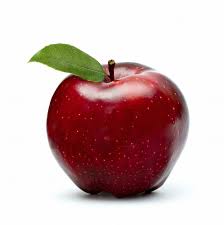 Apple
This is an -------
A
p
p
l
Write Apple on board
e
Spell
A-p-p-l-e =Apple
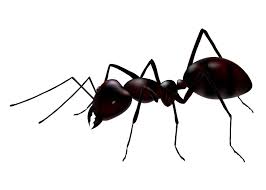 What`s this?
Ant
This is an -------
n
A
t
Write Ant on board
Spell
A-n-t =Ant
Write two words and ask ss to say pointed words repeatedly
Ant
Apple
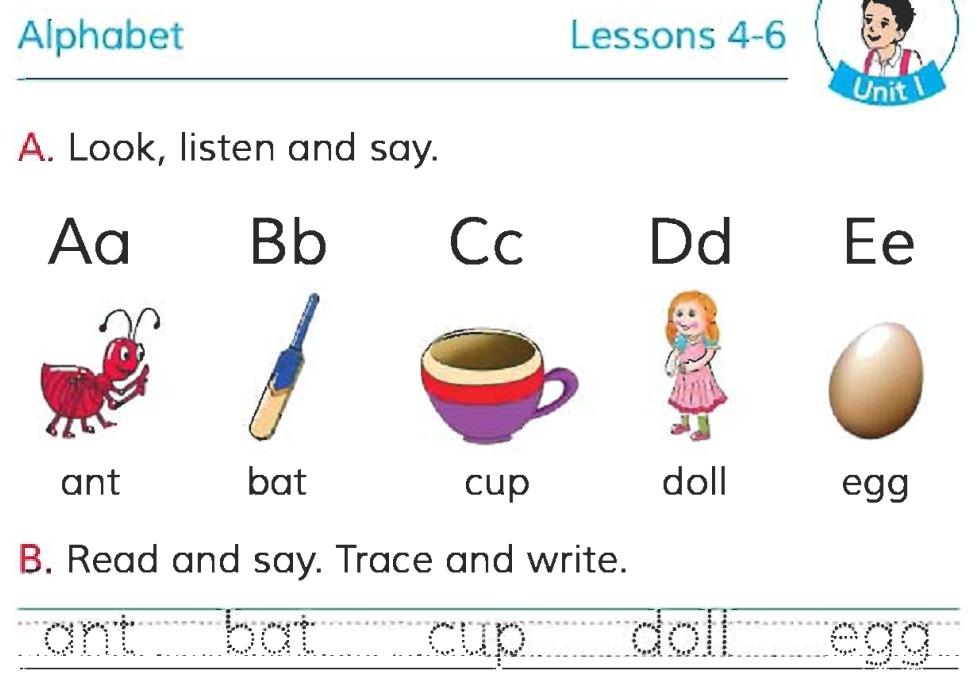 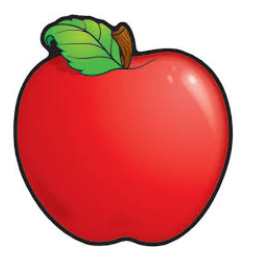 Apple
It is an ………
What’s this?
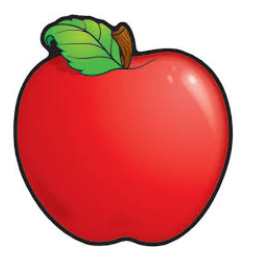 Apple
A……A….A…..
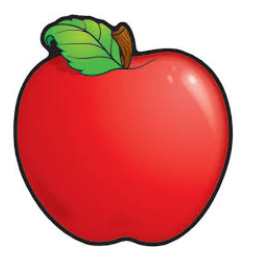 a……a…..a…….
apple
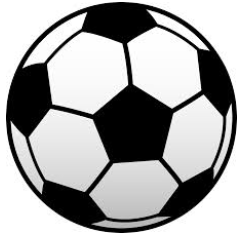 Ball
Ball
B…..B……B...
What is it?
It is a Ball..
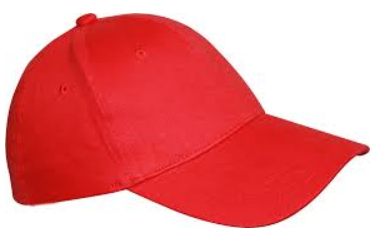 Cap
Cap
What is it?
C….C….C…
It is a Cap..
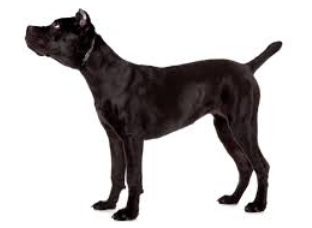 Dog
Dog
What is it?
D….D….D…
It is a Dog..
Activity-5: Combining letters to form words
when students are familiar with letters and the sounds they make, they can begin to put them together to make words, at the beginning of Class 2
Now you will experience an activity which helps students to combine letters to make words.
___a __
c      t
s      d
b      g
h      t
p      n
l      g
h      n
___e__
1. What techniques did the teacher use to check that everybody understood the    
     meanings of the words?
2. What is the purpose of the activity?
Resource paper-27:
Activity-5: Early reading and writing activities
Resource paper-28:
Early reading and writing activities 
Here are some activities teachers can use in the classroom to help students to develop early reading and writing. They can be used for any of the letters or words in the lessons from English for Today, Class 1 and Class 2. Choose two or three of the activities and practise them in your groups.
Teaching single letters (Note: Teachers should use both capital and lower case letters)
Teacher writes five letters on the board. Teacher points to a letter and says the letter (or
the sound). Students shout ‘Yes’ if the teacher says the right letter, or ‘No!’ if the teacher
says a different letter (for example, teacher points to the letter ‘m’ and says ‘f’).
Teacher dictates some sounds/letters. Students write them down.
Teacher stands with their back to the class. Teacher mimes painting a letter (or a word)
as if using a big paintbrush. Students guess the letter or word.
Teacher puts students into pairs. Student A uses his/her finger to write a letter of the
alphabet on Student B’s back/palm. Student B must guess the letter.
Teacher writes some words on the board (eg Bangladesh). Teacher asks students to
find a certain letter (for example, point to the letter ‘a’).
Combining letters to make words ( Resource paper 28) 
Teacher writes a letter on the board. Students must say a word beginning with the letter.
Teacher divides class into two teams. Teaches writes a letter on the board (eg A).
Teacher asks Team A for a word that includes a. Teacher then asks Team B, and so on.
Continue until nobody in a team can think of another word. At this point, the other team
is the winner. Play with letters or combinations of letters eg:
Teacher starts writing a word on the board slowly for example: a…p…p…. Students
must guess the word.
Teacher writes some letters on the board (egsh). Everybody must stand. Teacher says a
word from the current and previous lessons. If it contains sh, the students must sit down,
if not, they remain standing.
Students look at a lesson from English for Today Class 1 and 2 – books are open in front
of them. Teacher says a word. Students shout ‘Yes’ if the word is on the page, or ‘No’ if
the word is not on the page.
Teacher writes letters t-c-a on the board. Students have to write them in the correct
order: cat
Teacher writes words on the board, and gives students time to remember them. Teacher
rubs words out, students write the words from memory.
Teacher writes a pair of letters on the board (egth). In pairs or groups, In small groups,
students write as many words as they know using the letters. Teacher gives a time limit
(eg two minutes). This activity is useful for practising pairs of letters that make a new
sound. For example, ai, oo, ee, ou, ar, or, ay, ow, sh, th, ch, wh, ph.
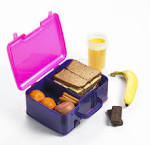 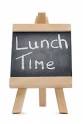 Day-4
Session-3
Introducing Reading
Activity-1: Identifying the ways to teach reading
This session will introduce the very important receptive skill – reading. It will start by discussing the two types of reading: ‘reading aloud and silent reading’. This session then analyses and discusses how to carry out reading activities in the classroom.
Teaching reading skills means to help students comprehend the reading text. For classroom practice, a teacher can do it through three stages of a reading lesson – pre, while and post reading. This session discusses how to carry out reading activities using the three stages in the classroom.
Tell the participants that teachers teach reading to their students in a number of ways. Give them Worksheet-15 and ask them to read 3 case studies that describe 3 teachers and the way they teach their students to read and think about the questions.
Which teacher is likely to be the most effective in developing his/her students’ reading skills? Why? 
b) Would the situation be different in any way in the case of younger or older children?
Worksheet-15
Resource Paper _29 : Identifying the ways to teach reading
Activity -2:  Describing the 3 stages of reading (Revised using EIA video clip D4_S2_A2)
A reading lesson follows a similar format like listening: Pre-listening, while-listening and post listening.
Resource paper-30: Stages of reading
Identify the activities used in video (23 min) (Revised using EIA video clip D4_S2_A2)
Checklist- 3
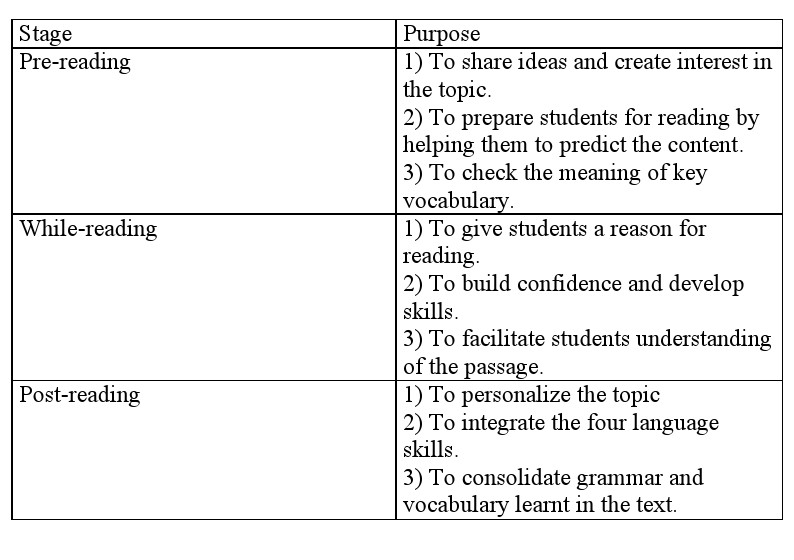 Organize the participants in 3 groups and give them EFT books 3-5.
Choose a lesson to prepare a lesson note showing 3 stages of reading
Activity 3: Describing the importance of silent reading
Questions: Why silent reading is important?
Eliciting the possible answer.
Silent reading skills are necessary for the students for studying, future work purposes and for pleasure. Reading aloud is un natural and not something we do in real life very often. We want to teach our students skills that will help them in real life.  However, reading aloud is helpful for the beginning learners in order to familiarize with the letters, words and sounds.
Day -4
Session - 4
Writing Skills
Activity-1: Warm-up activity
Activity-2: Identify different writing activities in the EfT textbook:
Divide the class into 5 groups. Ask them to work on EfT book Class 4, Unit:35 P.70-71, Activity B, A and  B. Ask them to grouped these activity into 3 categories-Controlled, Guided and Free writing activities. Give them 5 minutes for this activity.
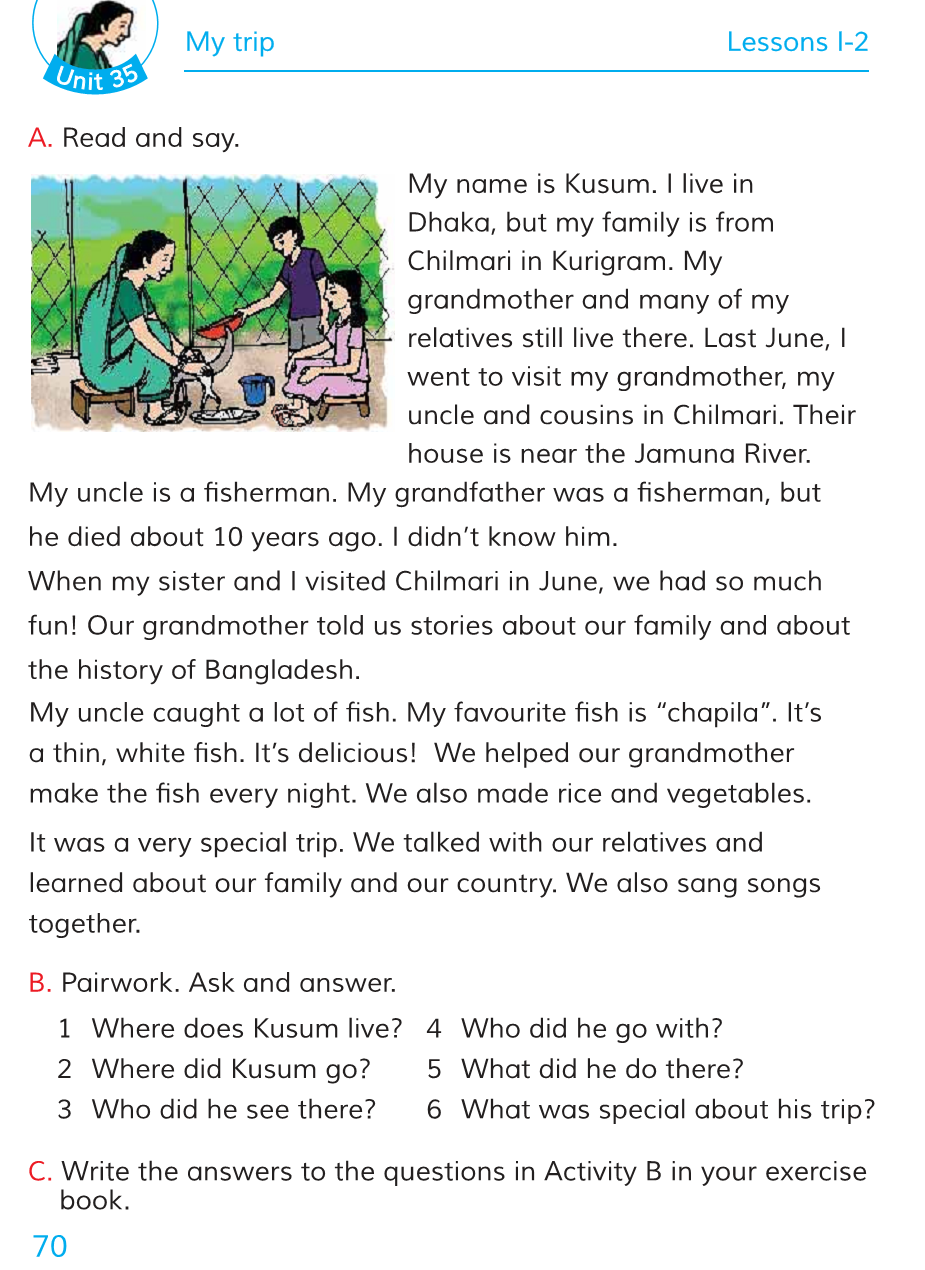 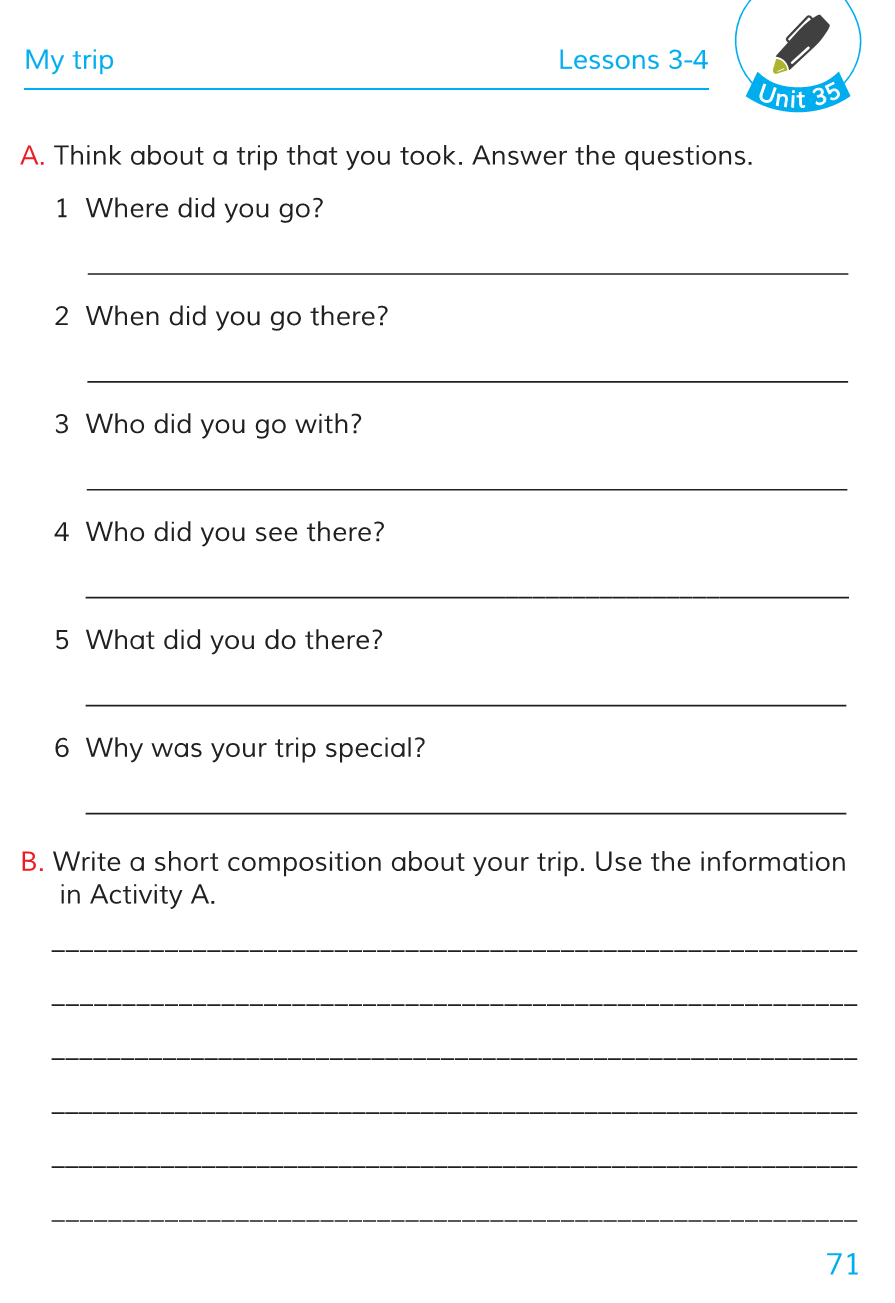 Group work presentation
Answer: A, 70 page controlled, A, 71 page, guided and B, 71 page- free writing.
Activity-3: Identifying the characteristics of controlled and guided writing activities
Do a demonstration. After demonstration they have find out the characteristics of controlled and guided writing activities.
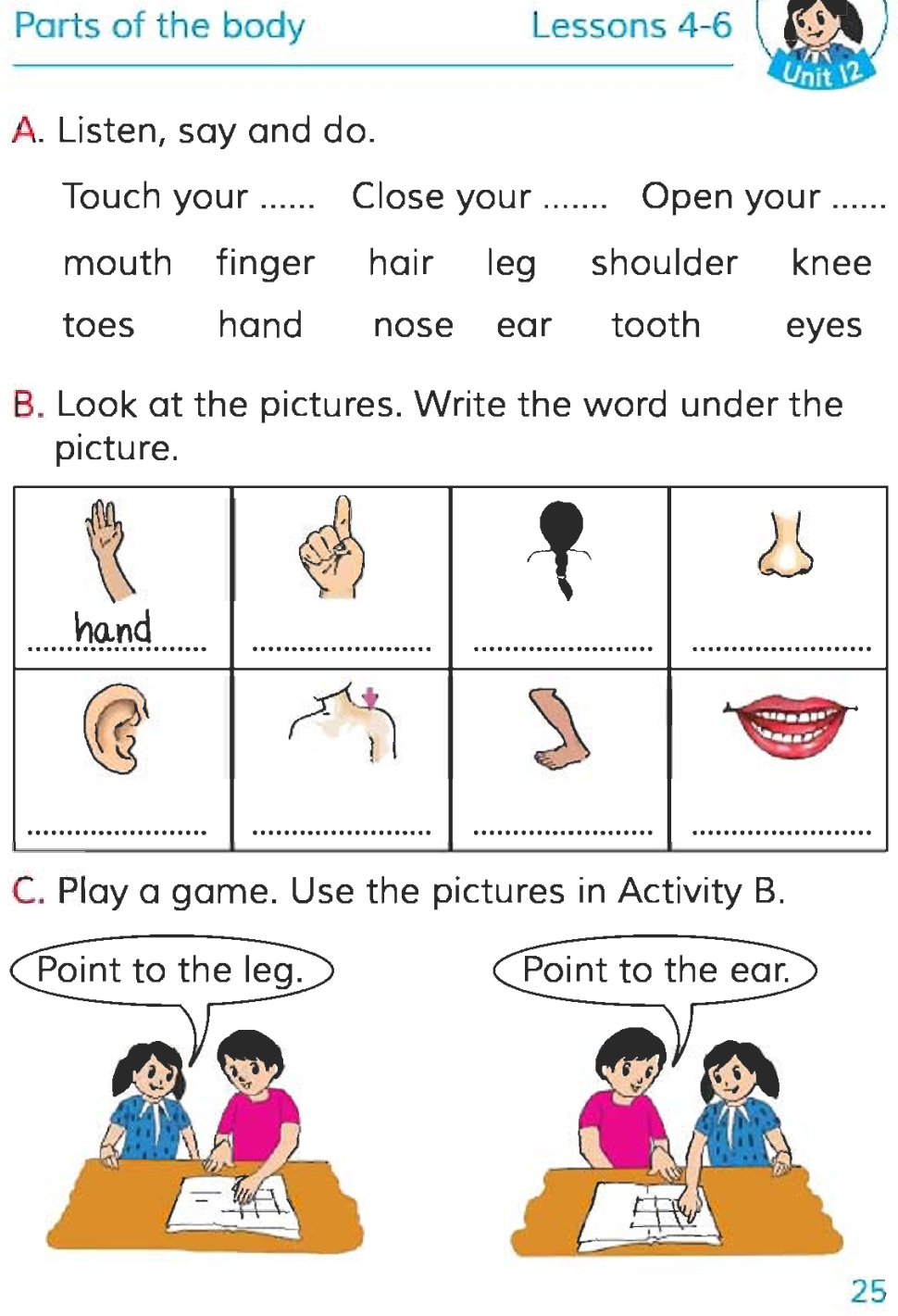 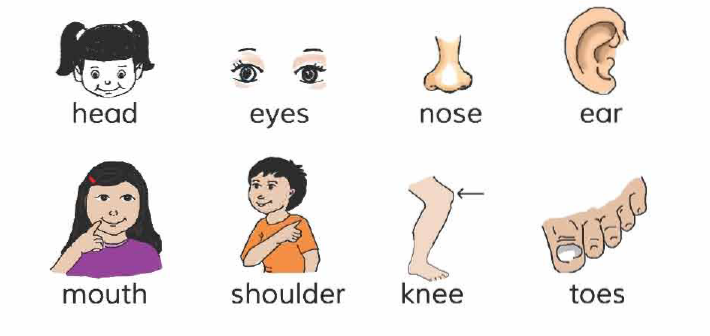 What’s this?
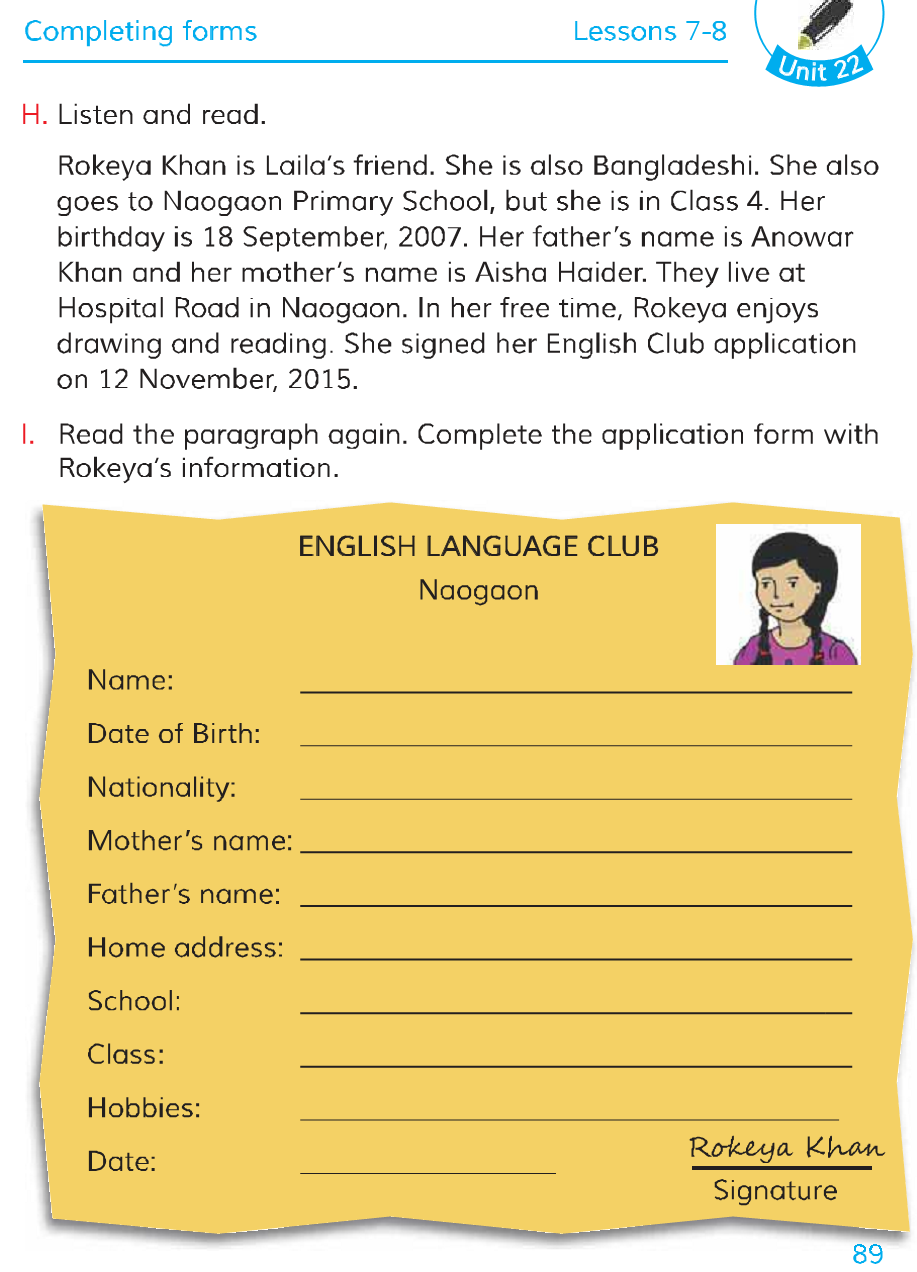 Discuss the following questions in groups. 
a) How much support do students have with the language?
b) Who controls the language used? How much choice do students have?
c) Is the focus of the activities on developing accuracy or fluency? Should mistakes be
corrected?
Resource paper _31: Characteristics of controlled and guided writings
Activity-4: Identifying the characteristics of free writing activity (Revised using EIA video clip D4_S4_A4a, D4_S4_A4b )
While watching the video answer the following questions:
What characteristics of a free writing activity is the teacher following?
Organise participants into groups of 5. Read and discuss worksheet-17.
Worksheet-17:
Resource Paper-32: Characteristics of free writing
Activity-5: Challenges of a free writing activity
Write on the board the ` Challenges of a free writing’ and collect the challenges on the board through Brainstorming. Talk about the possible solution for each challenge.
Then carry out the demonstration in the box below.
Demonstration: Try to use English as much as possible, and remember not to spend too long
on the final writing activity.
1. Tell participants that you are a teacher and they are Class 3 students. Tell them that they
are going to write something. They should make deliberate mistakes when they write –
they are Class 3 students!
2. Tell students that they are going to write a short paragraph about their mother.
3. Ask students what kind of information the paragraph could contain. Example: name, age,
work, what she does. This can be in Bangla.
4.Elicit words and phrases that students might need from the students, and write them on
the board. For example: My mother’s name is…She is X years old…She is a…She works, cooks, cleans…
5.Tell students to write a short paragraph about their mother. Remind students that they are Class 3 students and that they should make some mistakes.
6. Walk around the room and help students/correct their ‘mistakes’.
7. Stop the activity after 2-3 minutes. Trainees do not need to write full paragraphs – this is
an example.
Now you are Class 3 students
You are going to write something
You should make deliberate mistakes when you write
Because you are Class 3 students!
You are going to write a short paragraph about your mother
You have to inform your Mother’s name, age,
work, what she does.
Resource paper-33: Challenges and Possible solutions for free writing activity
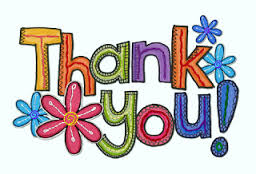